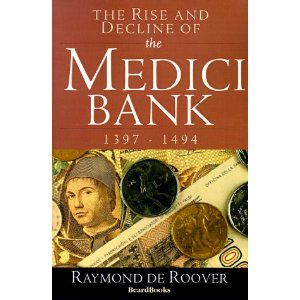 Renaissance
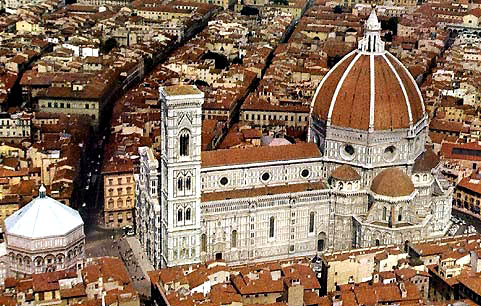 Renaissance
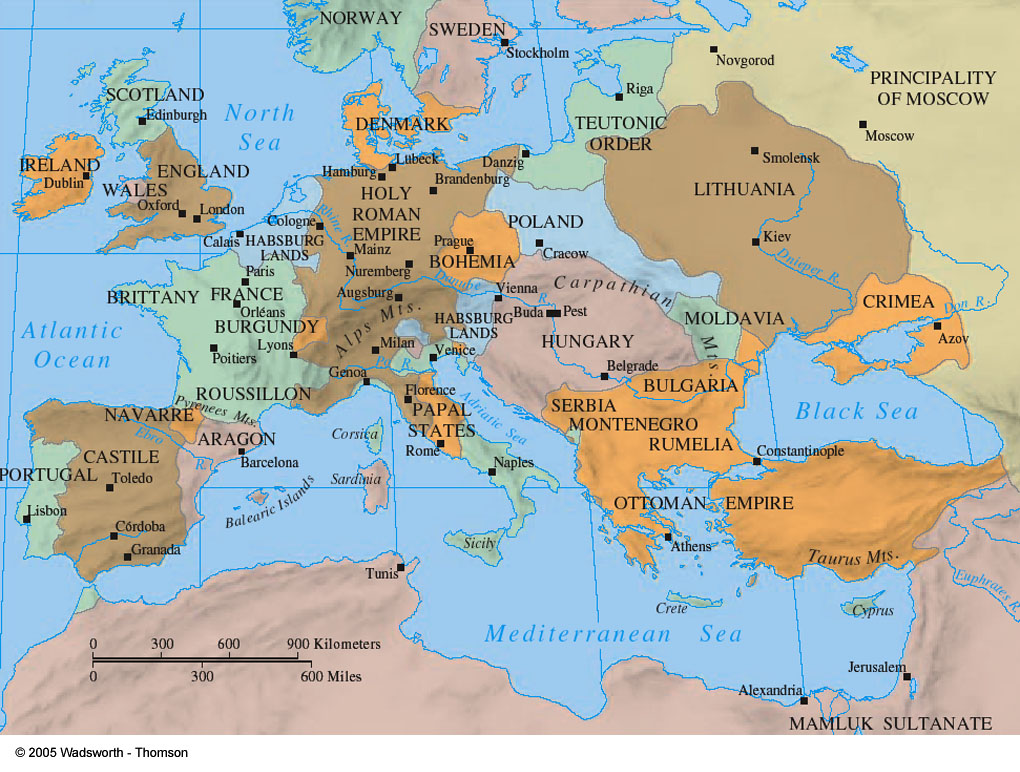 Renaissance
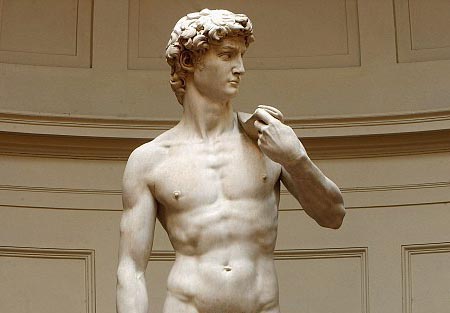 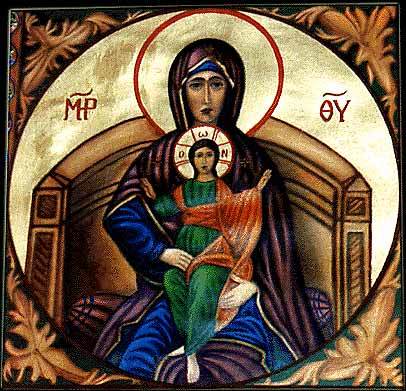 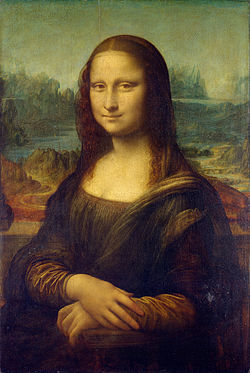 Middle Ages
Da Vinci
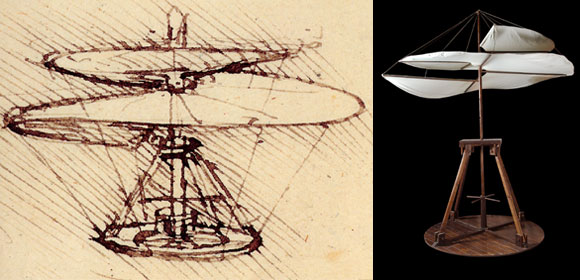 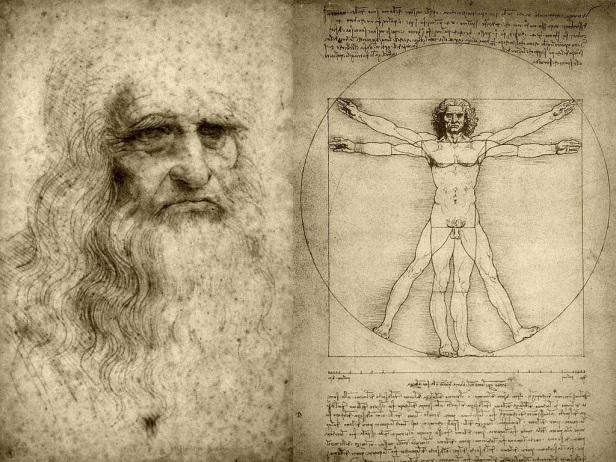 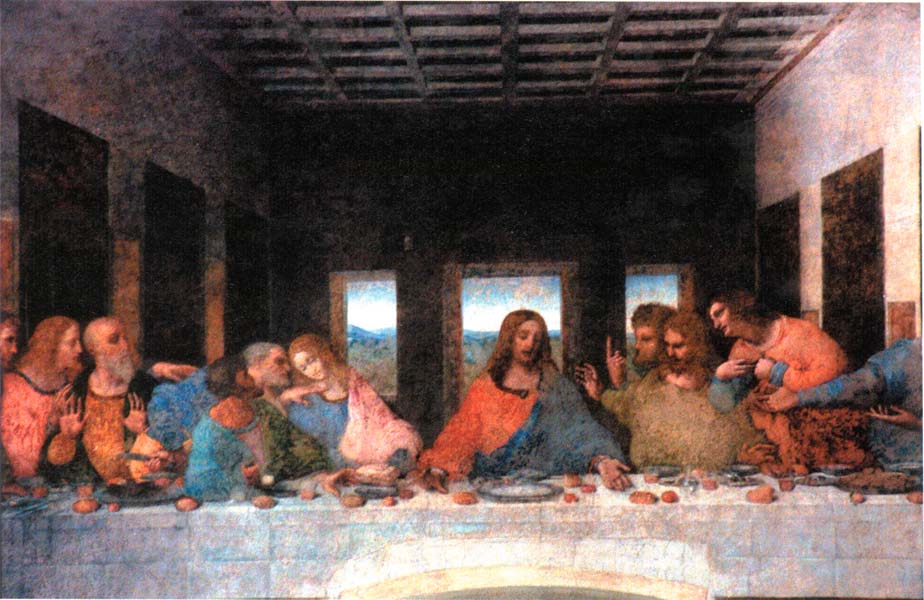 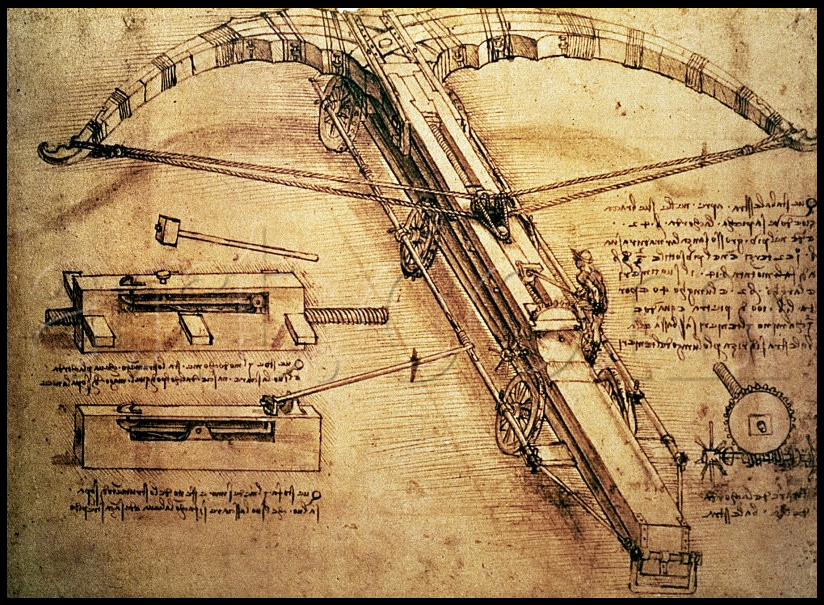 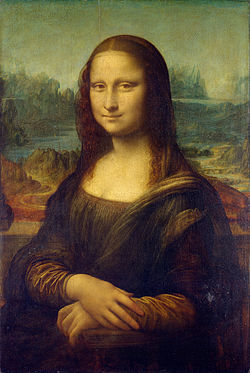 Leonardo Da Vinci
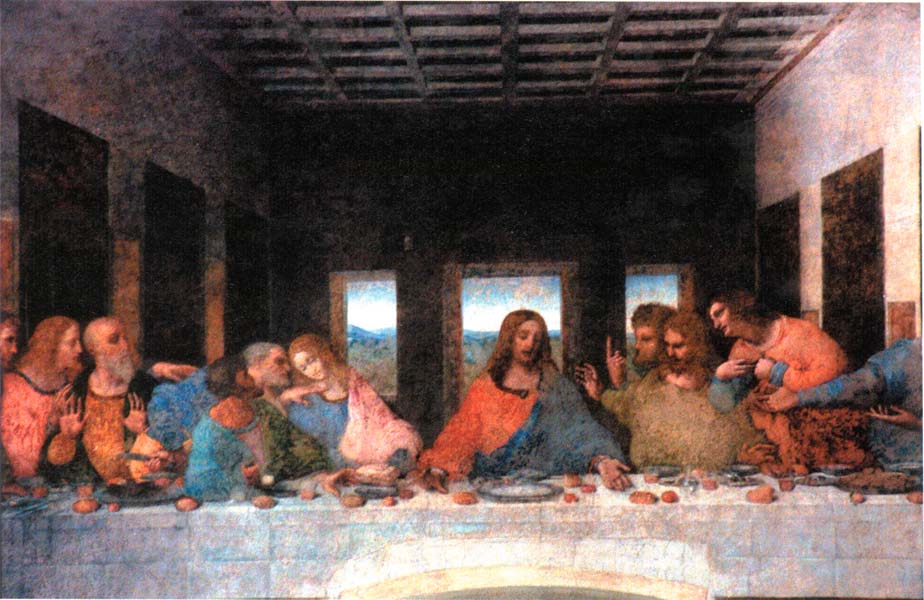 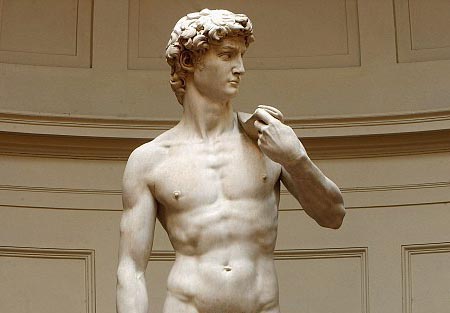 Michelangelo
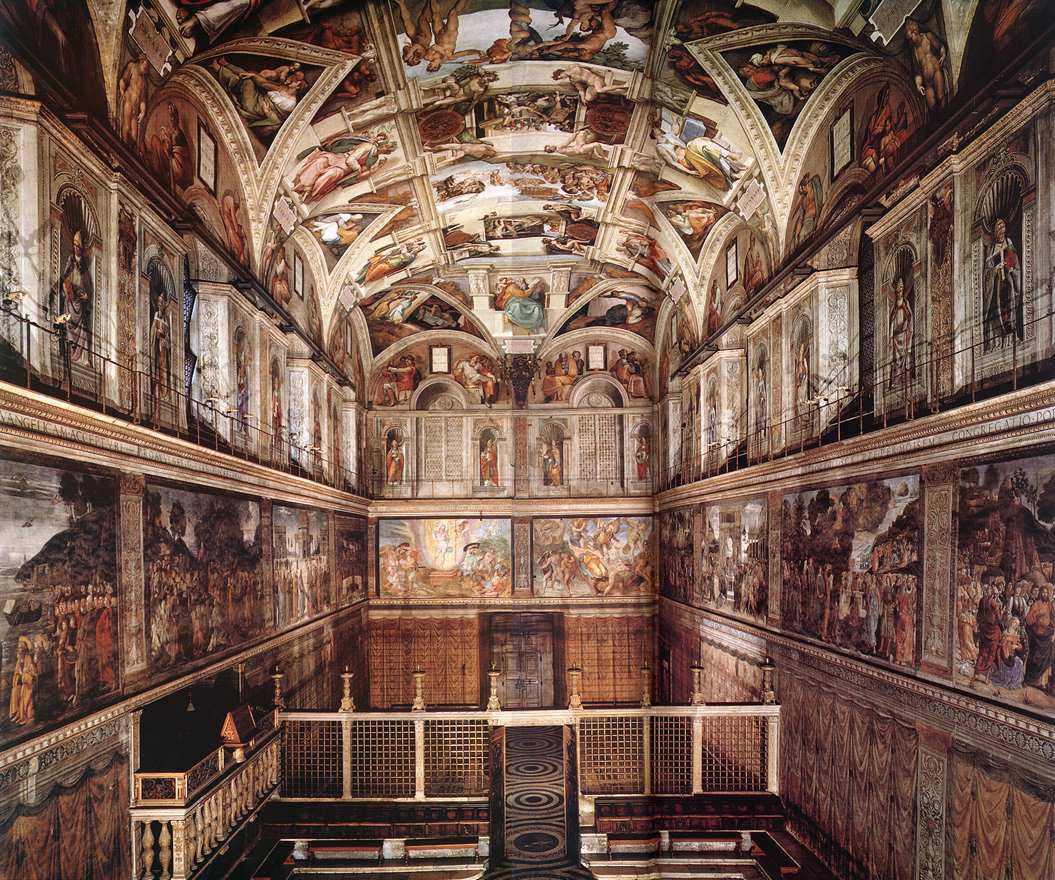 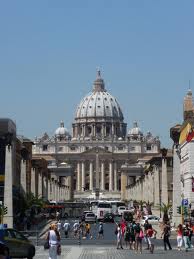 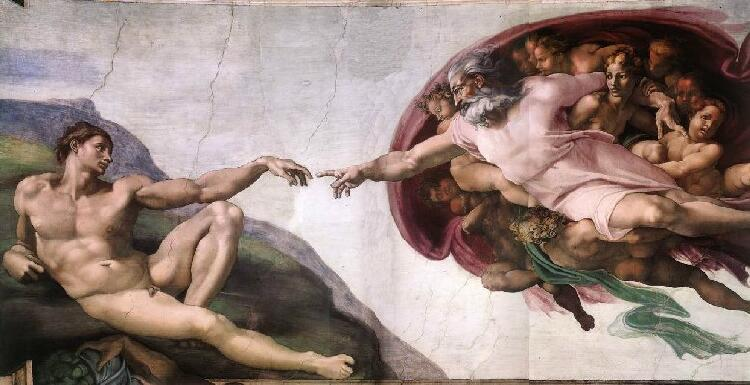 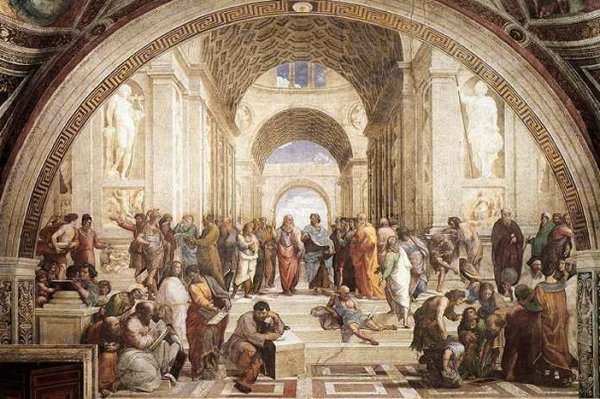 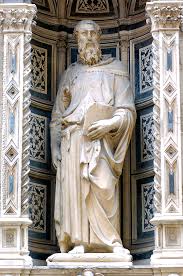 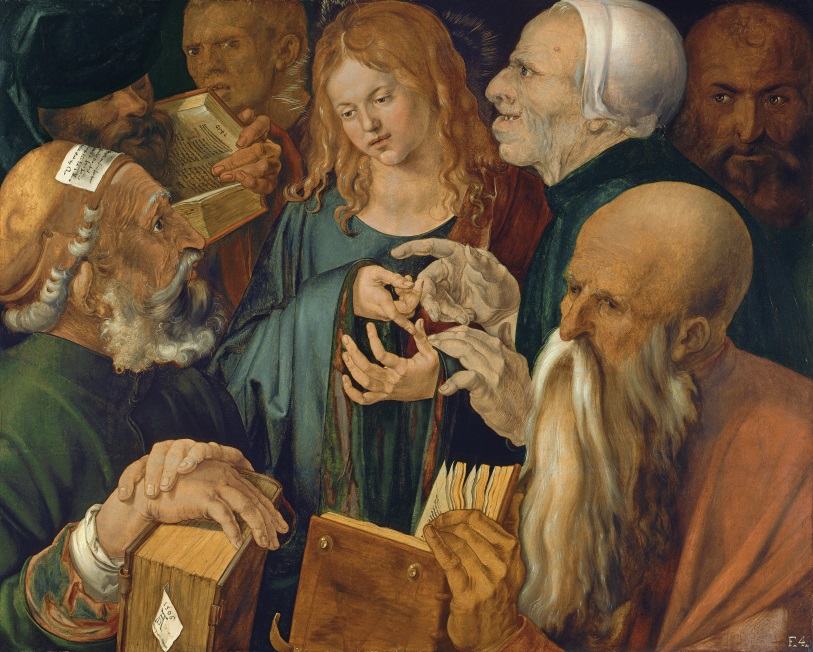